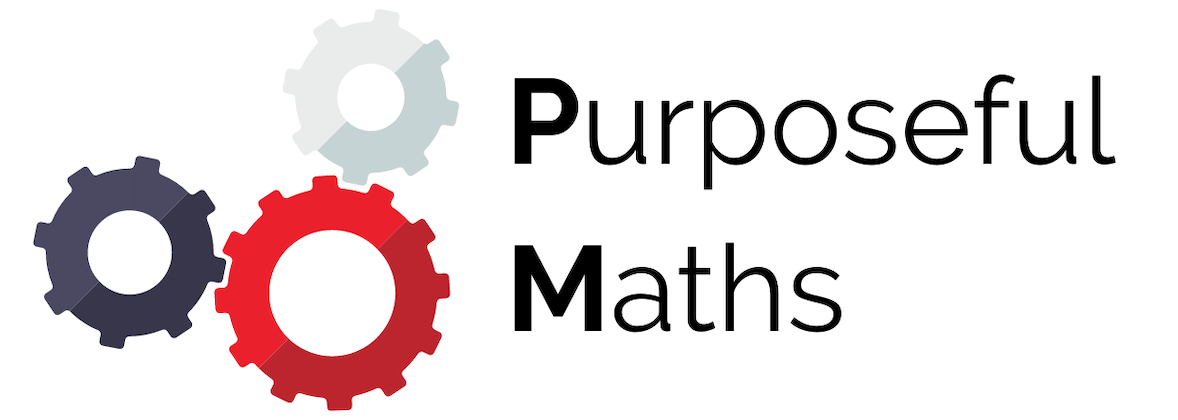 Scatter Graphs & Correlation
Full lesson PowerPoint, including I Do, We Do, You Do Example Sheet(s).
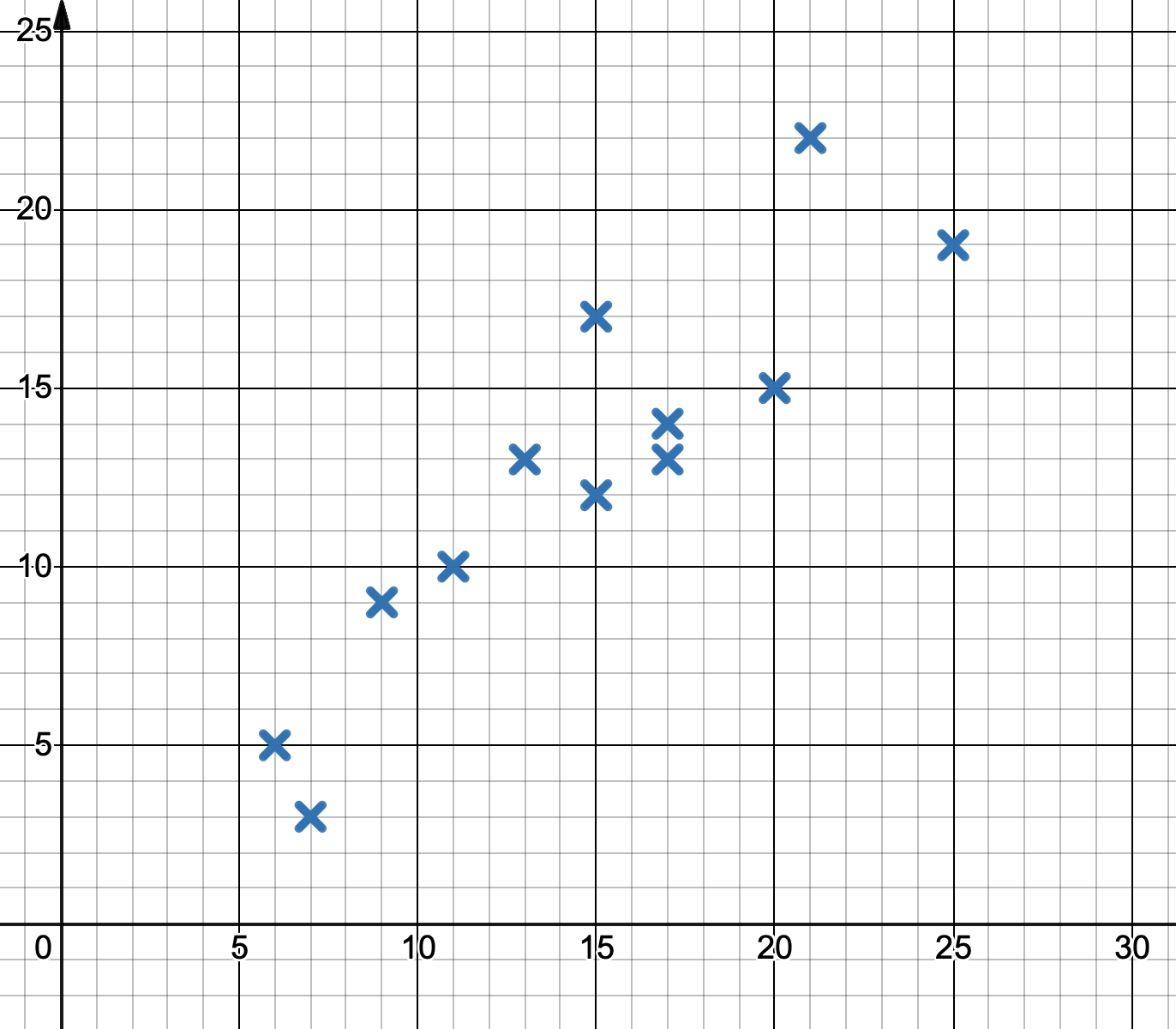 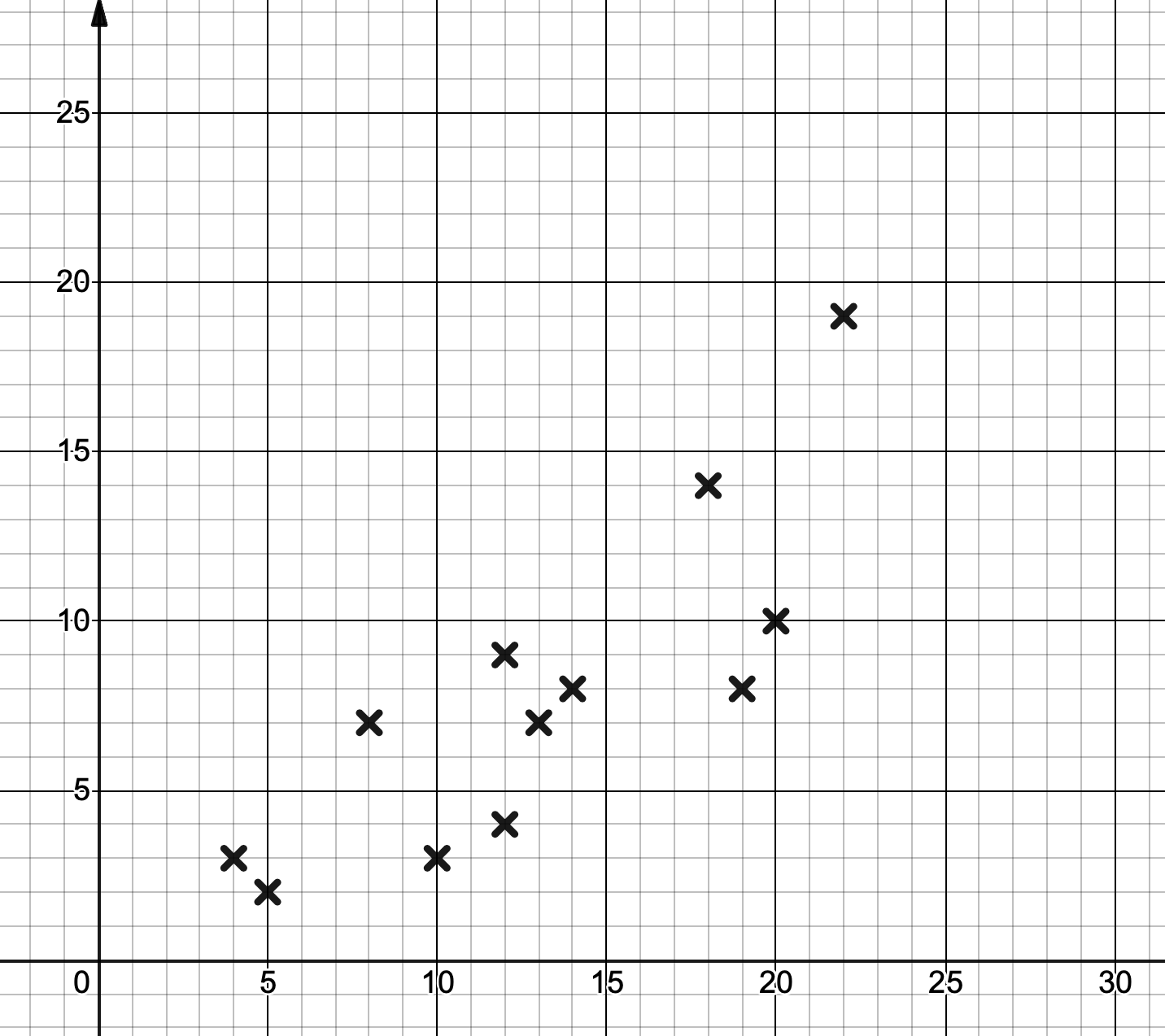 Ice Creams Sold
Ice Creams Sold
Temp (ºC)
Temp (ºC)
Number of appearances by a group of football players by age..
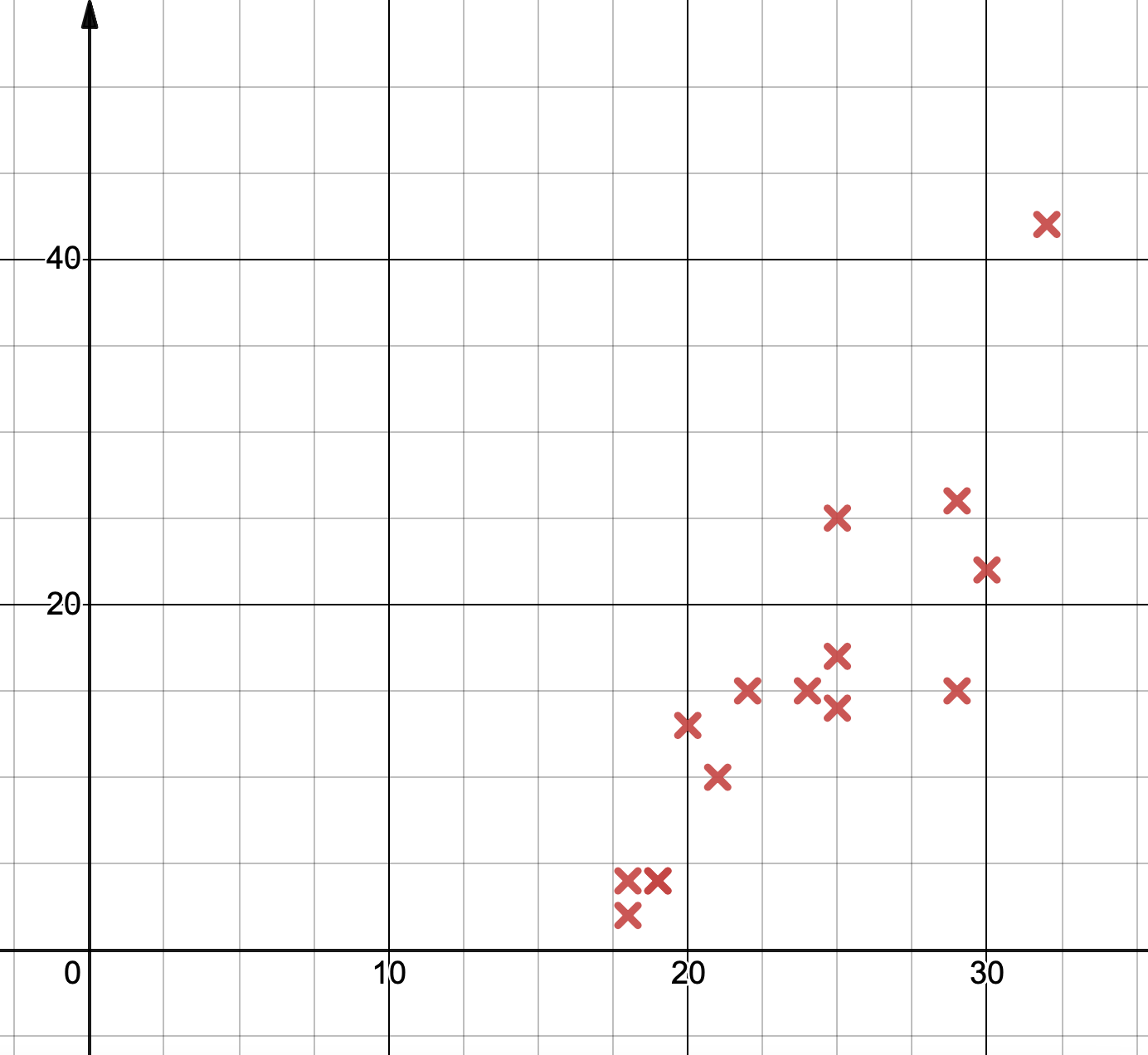 Average number of minutes played by a group of football players at different ages.
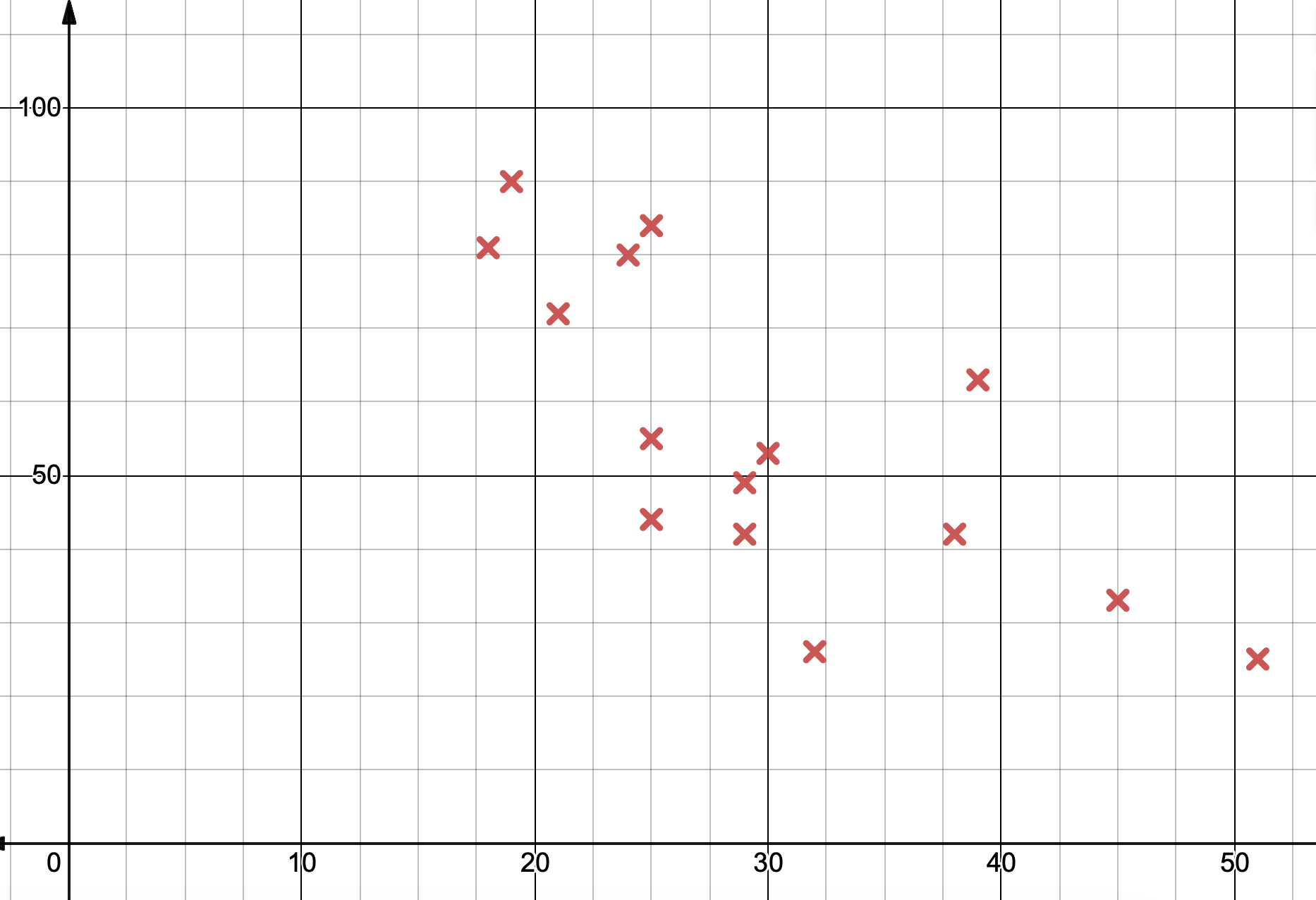 Number of minutes per game
Number of times played
Age
Age
Number of games played compared with shots taken at goal.
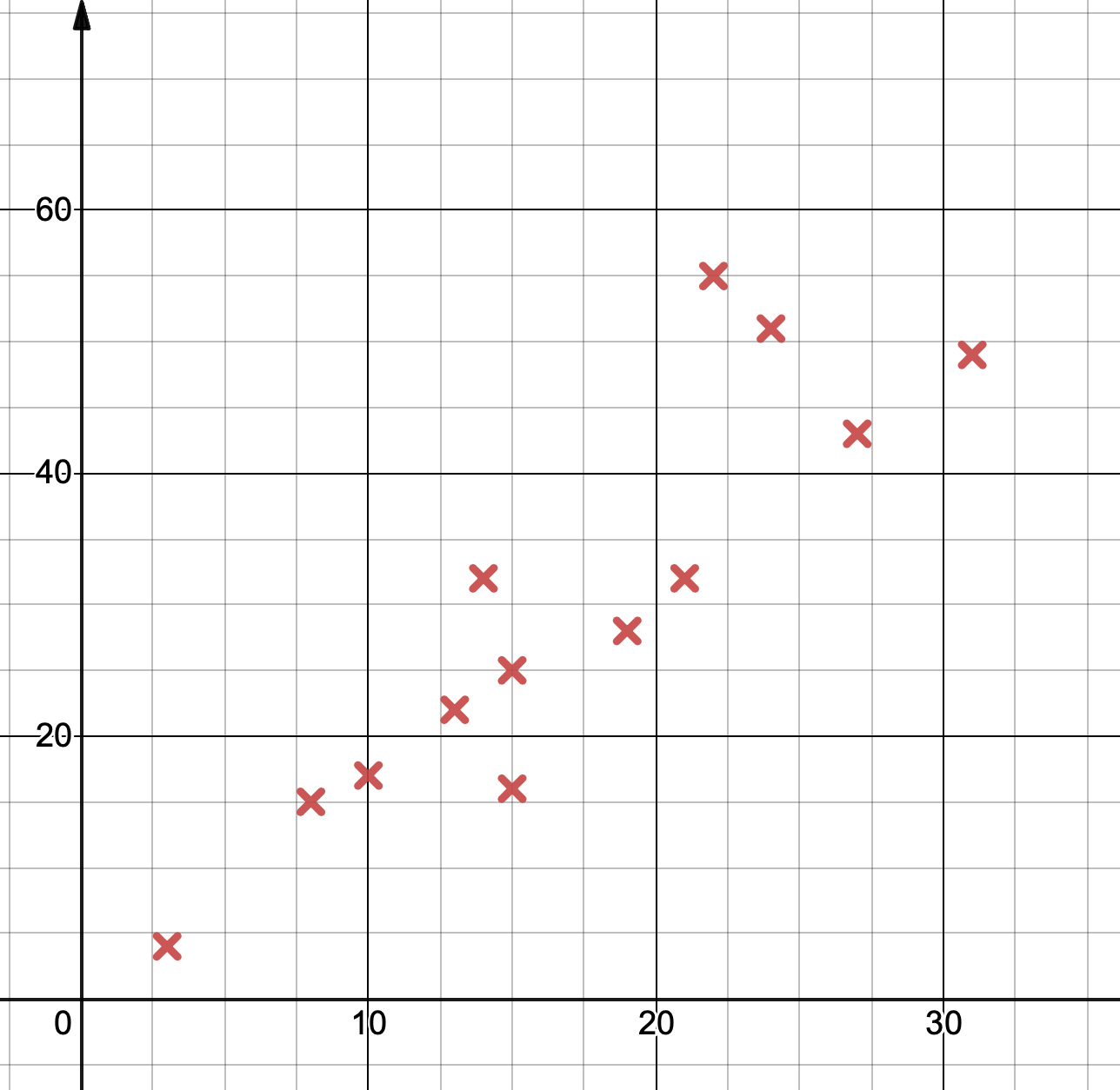 Number of goals scored by a group of football players by age.
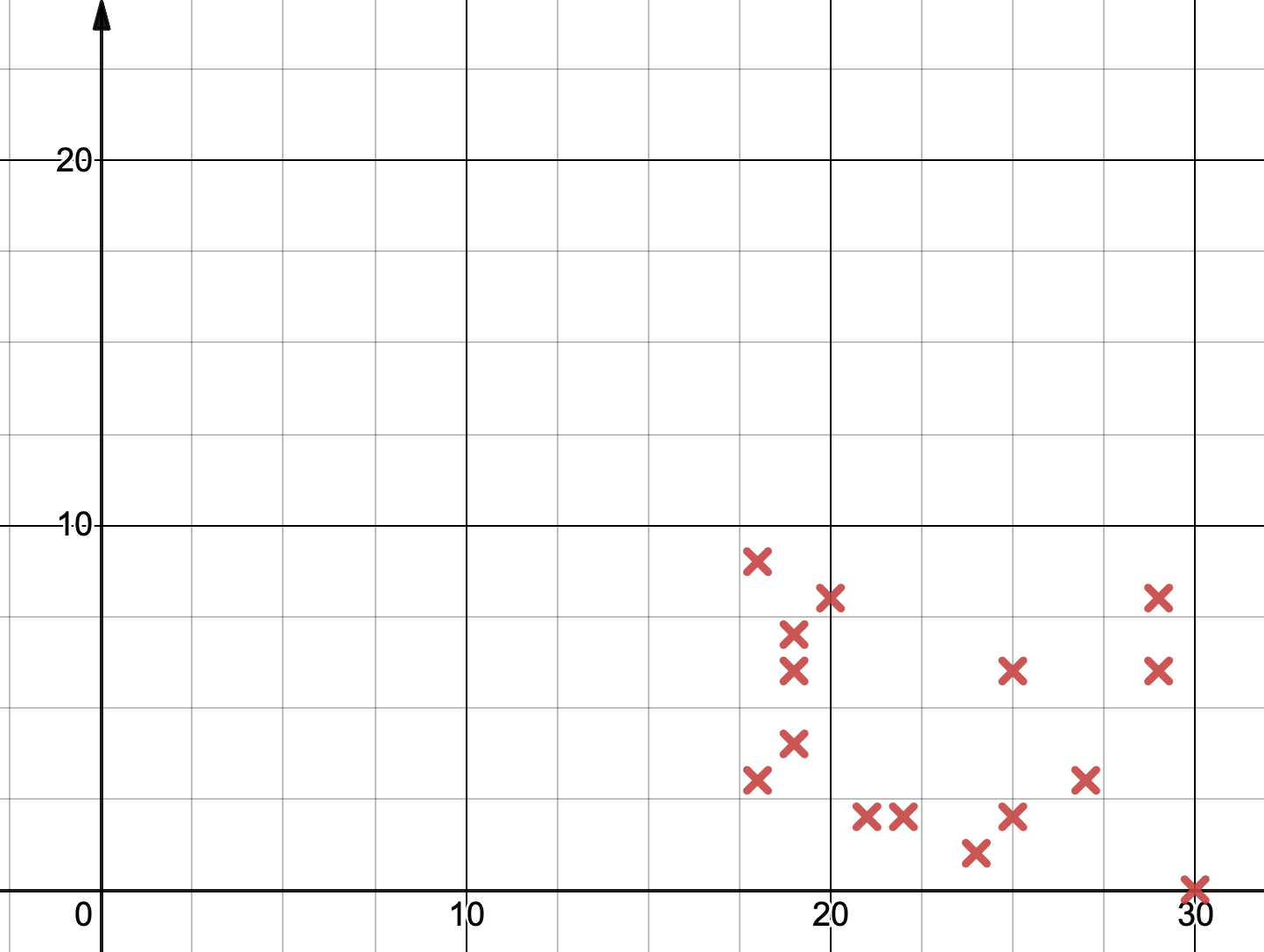 Shots
Number of Goals Scored
Age
Games
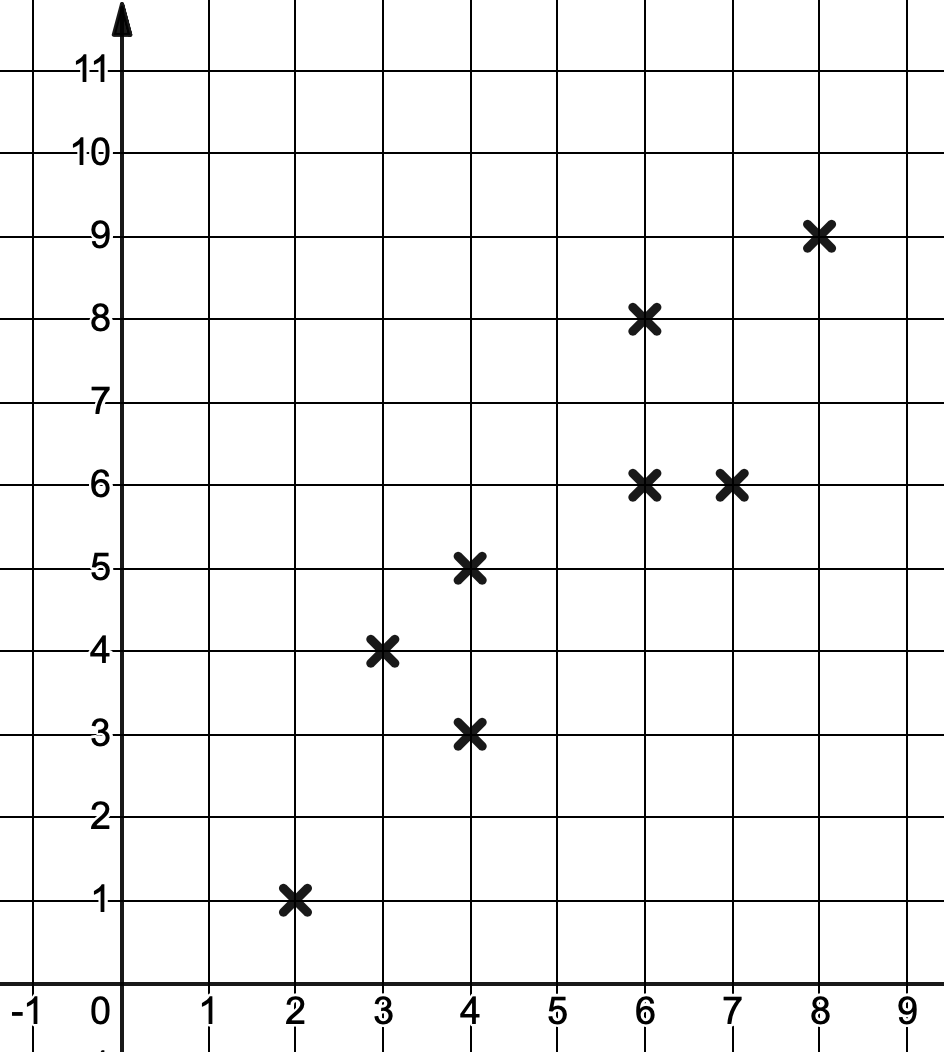 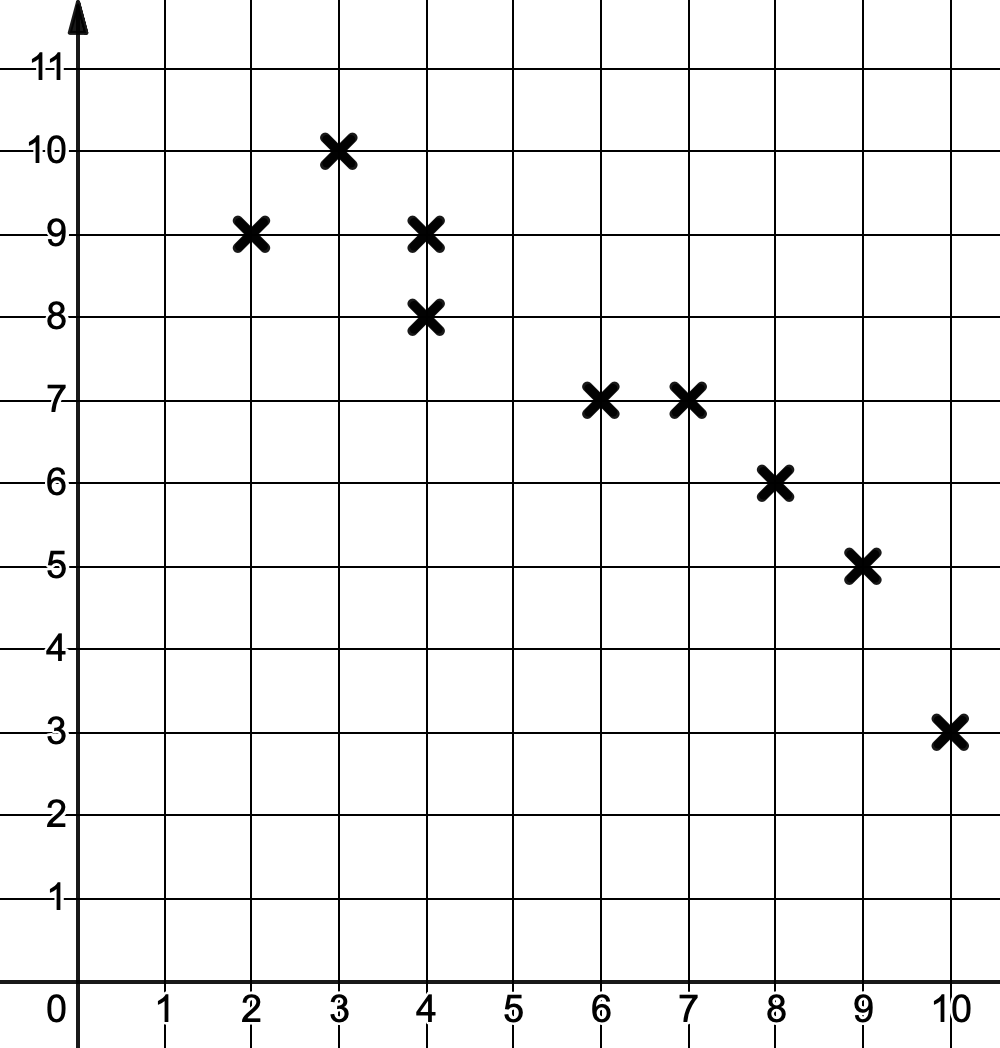 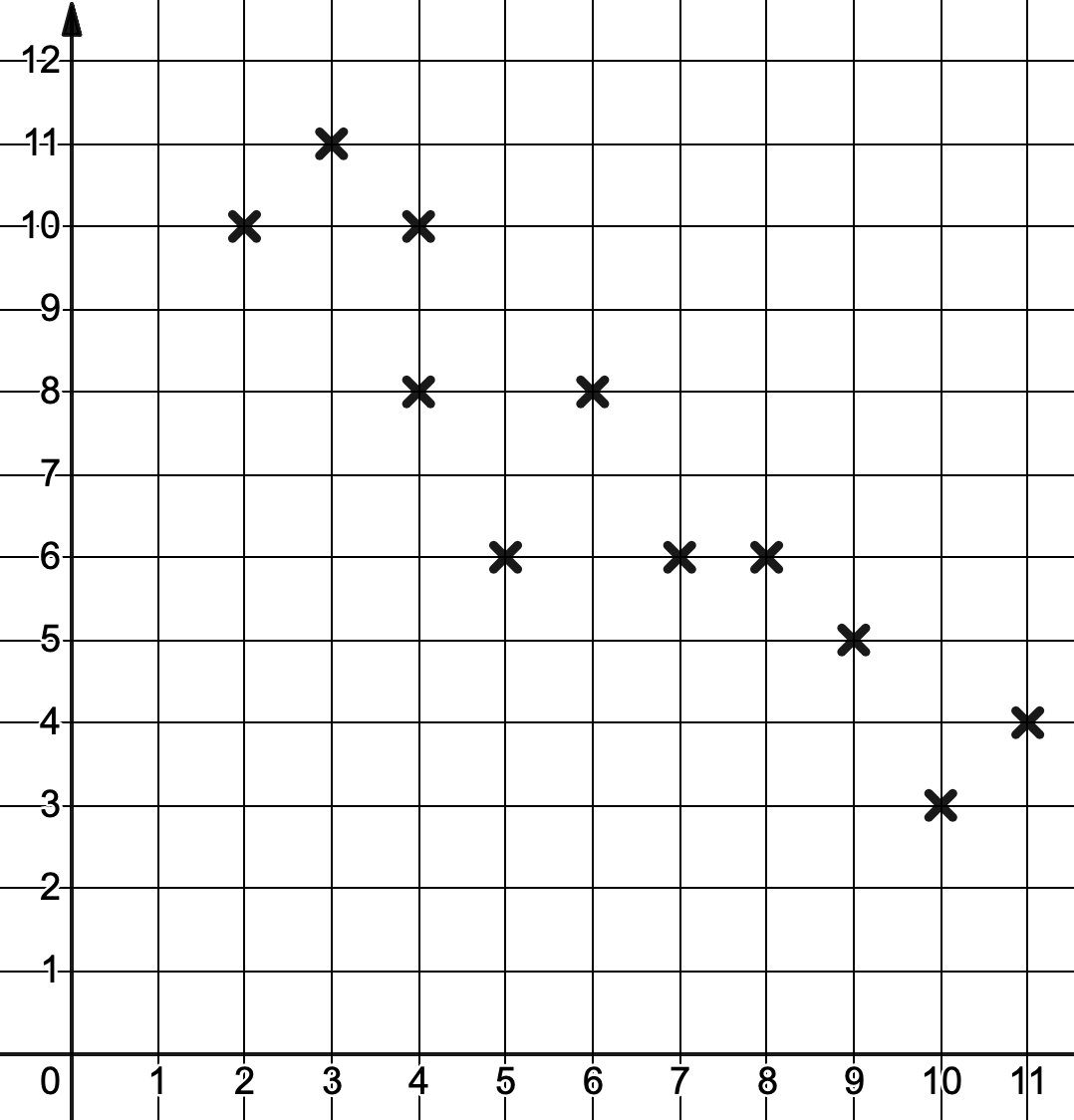 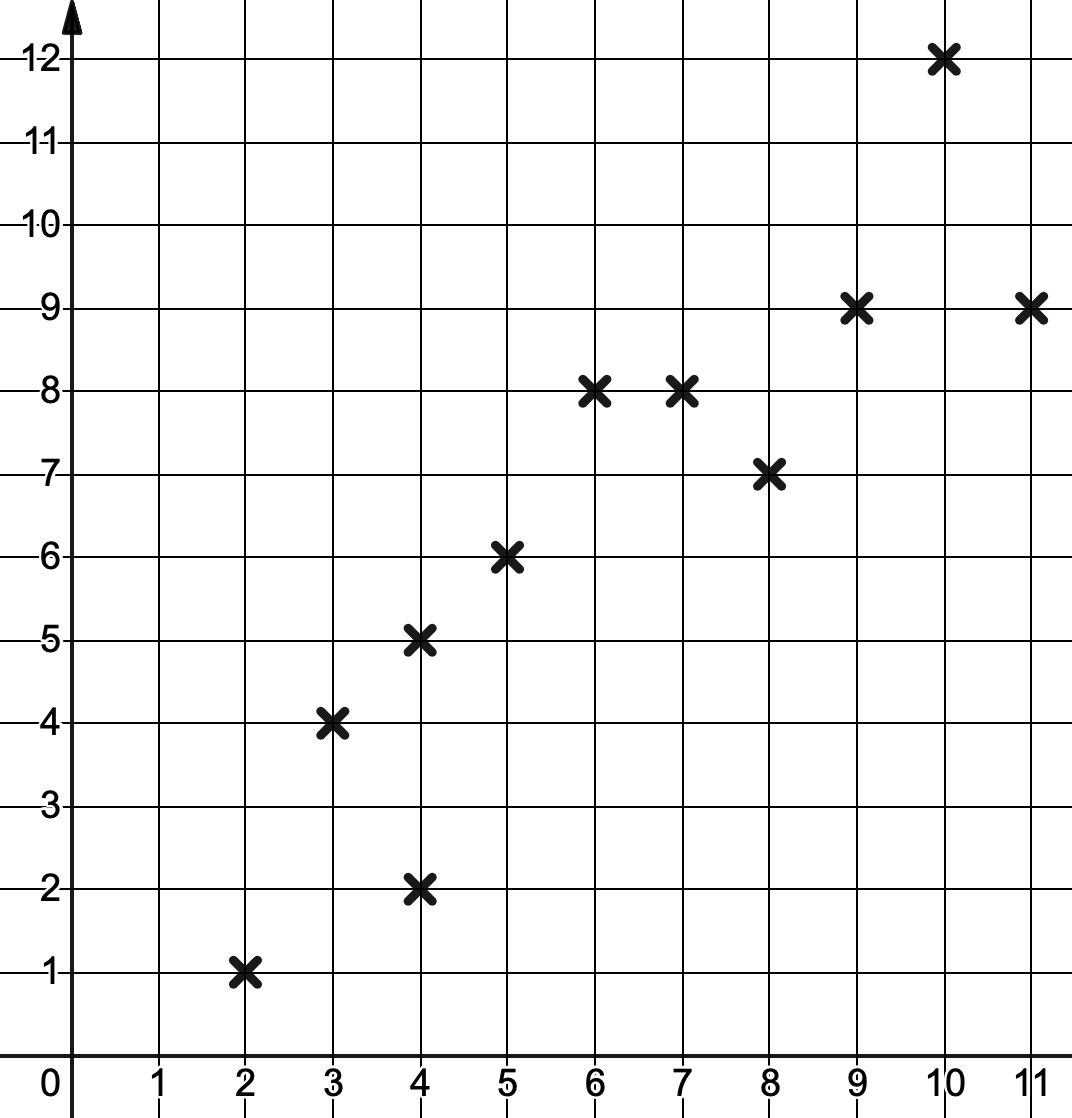 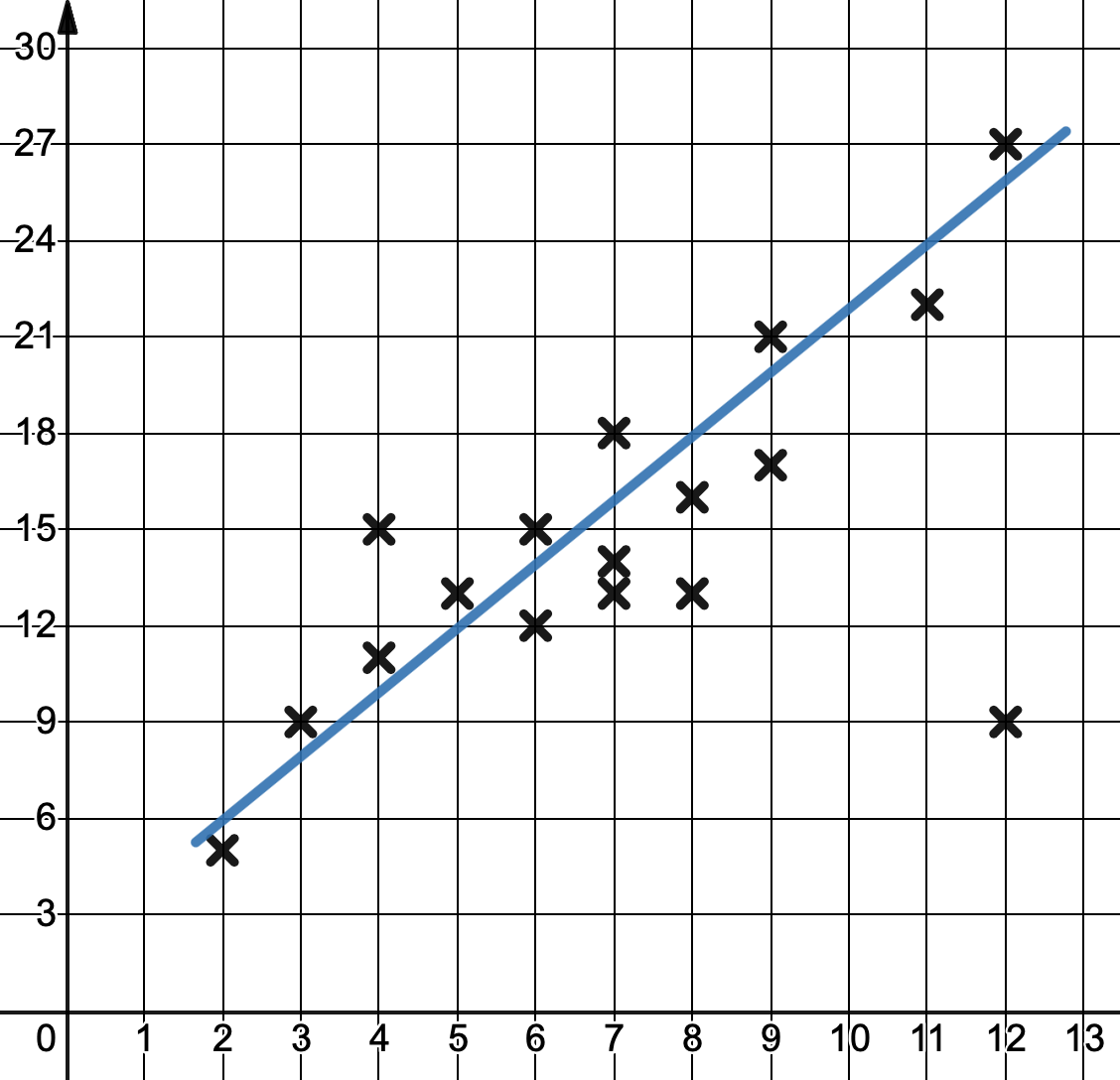 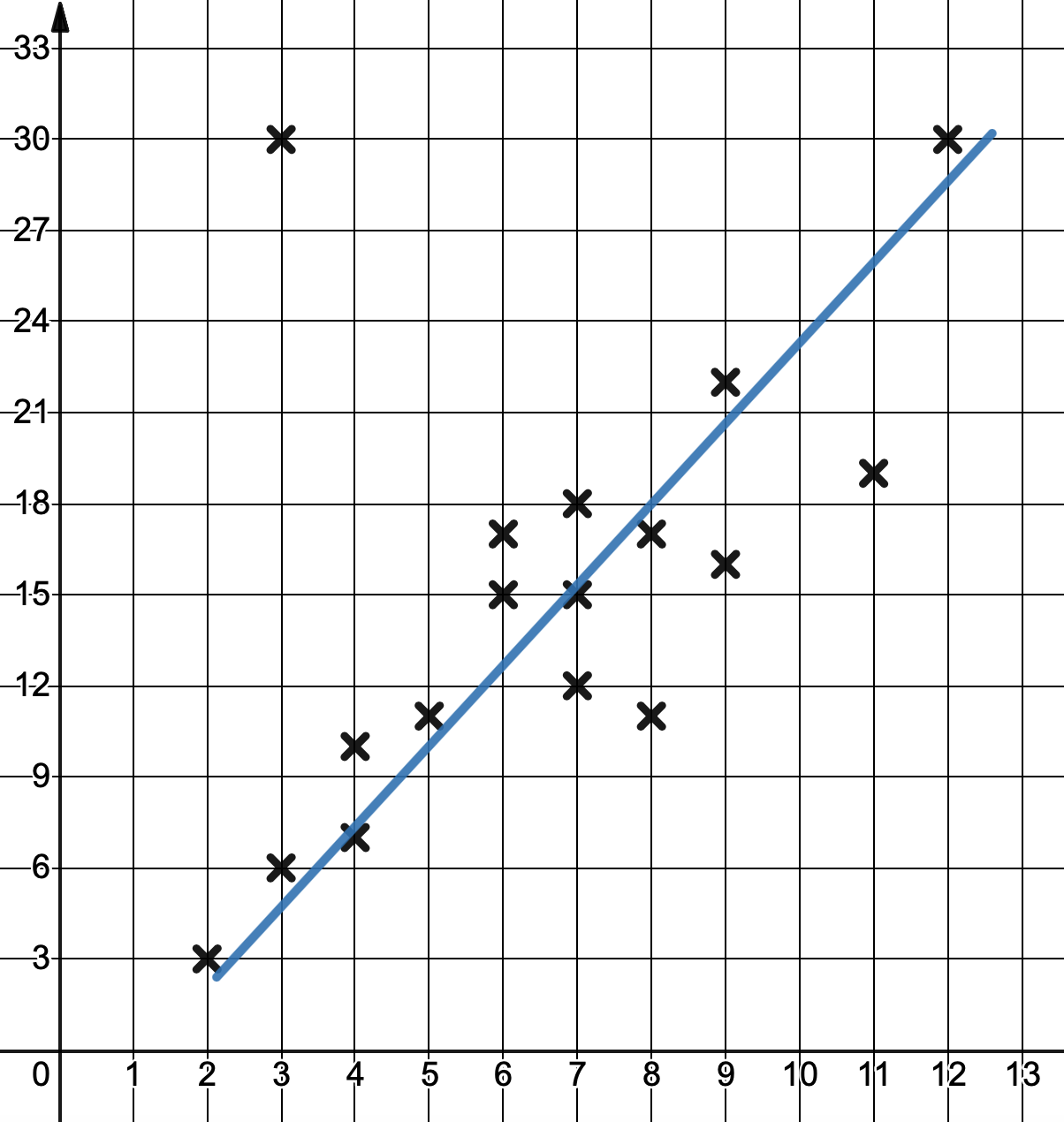 Temperature (ºC)
Temperature (ºC)
Sunlight Hours
Sunlight Hours
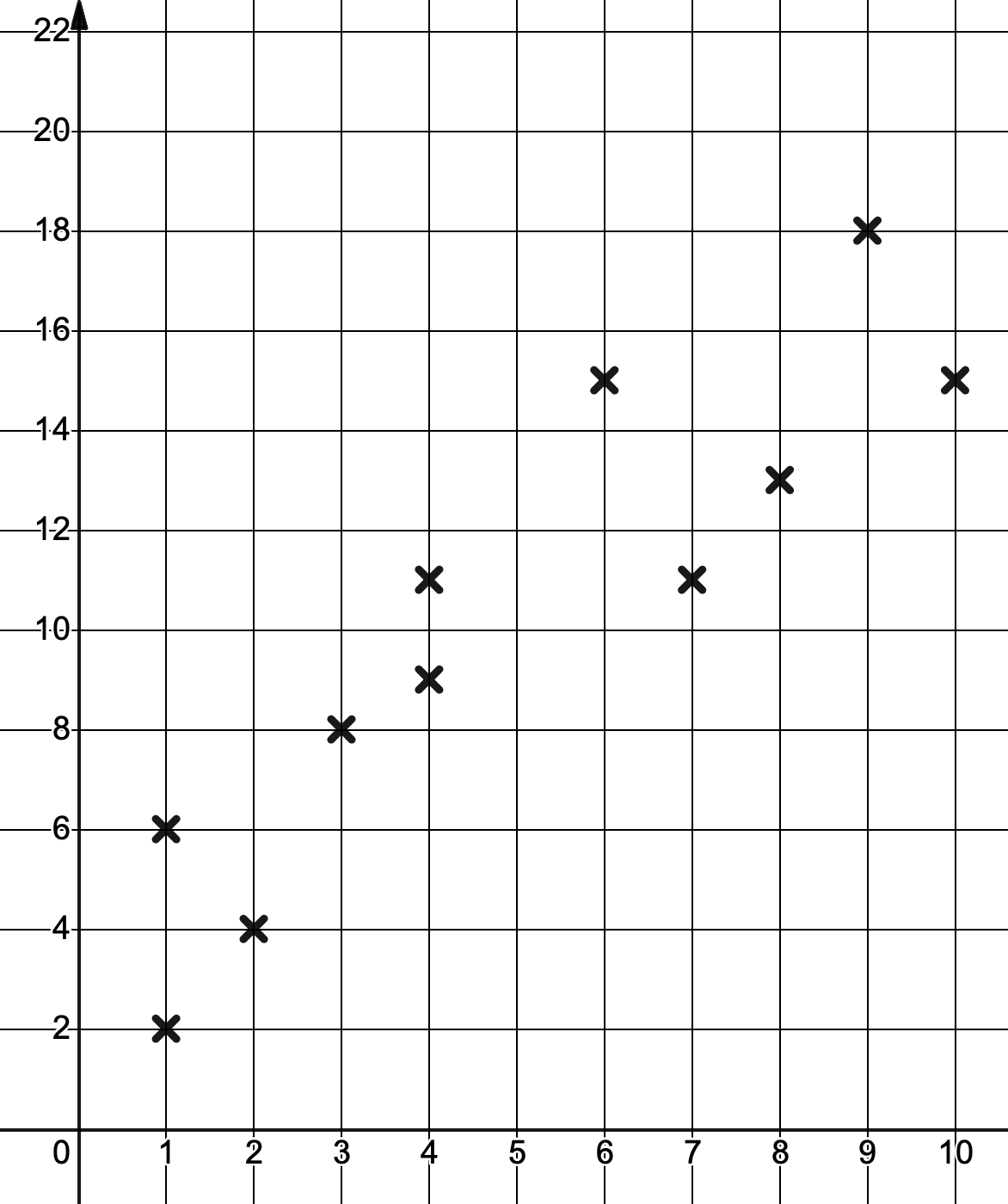 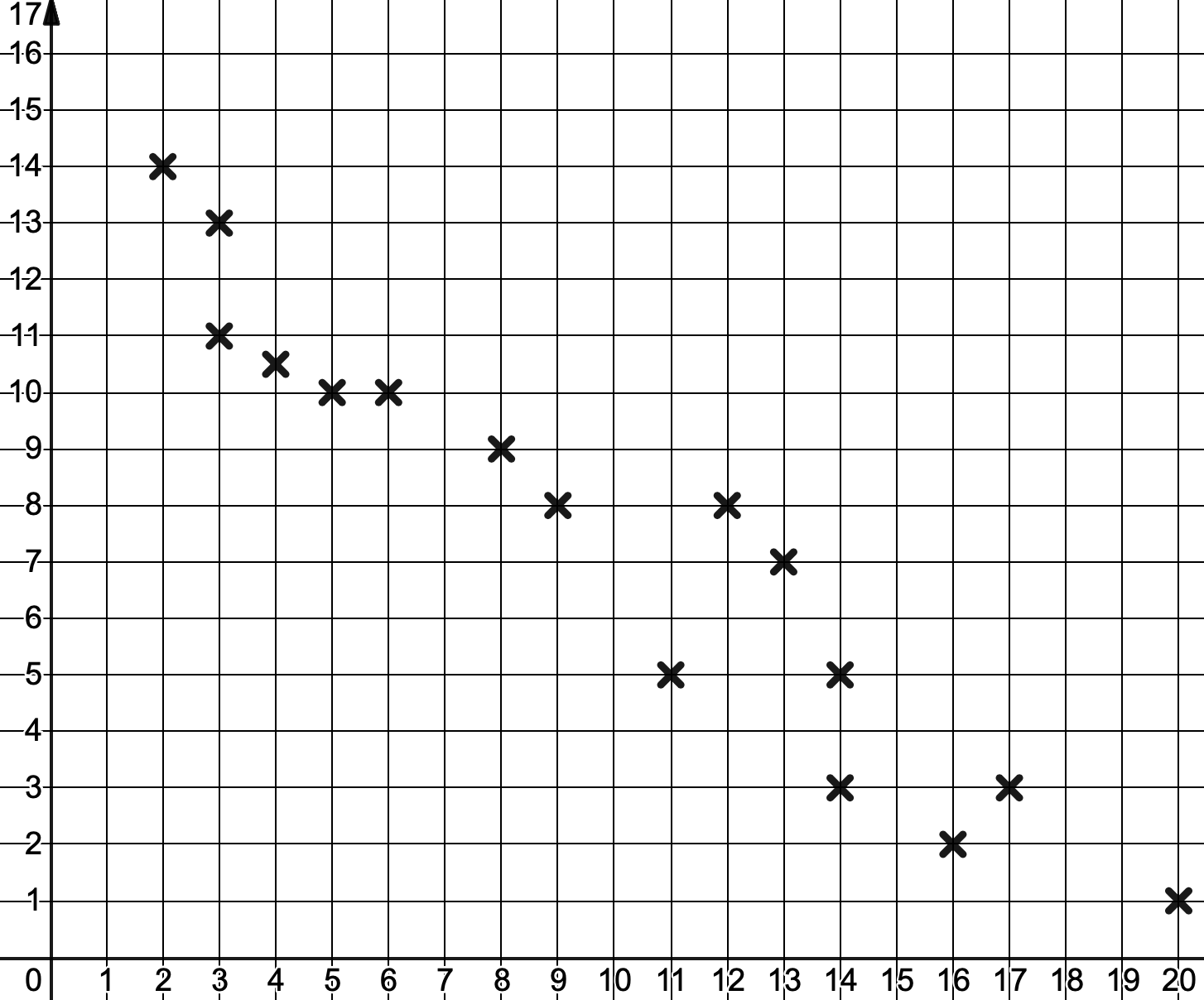 Value (£’000)
Value (£’000)
Age (Years)
Quantity